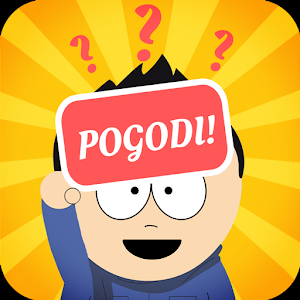 IGRA ASOCIJACIJE
Marino Guć  6.b
B1
A1
C1
A2
B2
C2
A3
B3
C3
A4
B4
C4
Stupac A
Stupac B
Stupac C
Konačno rješenje
Pozdrav.
Marino Guć 6.b
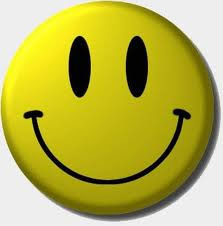